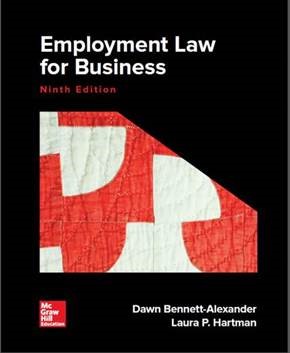 Chapter 2The Employment Law Toolkit: Resources for Understanding the Law and Recurring Legal Concepts
Copyright 2019 McGraw-Hill Education. All rights reserved. No reproduction or distribution without the prior written consent of McGraw-Hill Education.
Learning Objectives
Understand the structural setting of employment law: the court systems, the role of stare decisis (precedent) and the processes of the EEOC 
Examine the nature and implications of employment-at-will, vs. other employment relationships (e.g., civil service, or per defined contract, collective bargaining agreement) 
Understand the exceptions to employment-at-will 
Understand concepts of retaliation and wrongful discharge.  
Recognize the background of Civil Rights Act, and the common features and distinctions among claims, depending on which protected characteristic(s) form the basis of the claim.
Distinguish between disparate treatment and disparate impact discrimination claims, and know the common employer defenses.
Copyright 2019 McGraw-Hill Education. All rights reserved. No reproduction or distribution without the prior written consent of McGraw-Hill Education.
Stare Decisis and Precedent
Stare decisis (i.e. the thing decided…stand by previous decision)
Process of a court using prior decisions to determine decision for case before it
Decision may be a concurring or a dissenting opinion
States have court systems parallel to the federal court system
Trial court  intermediate court of appeals  state supreme court
Interplay between states and the federal court system
U.S. Supreme Court decisions are final
Congress can pass a law to change a Court decision if it believes the Court’s interpretation is not in keeping with the law’s intended purpose
Copyright 2019 McGraw-Hill Education. All rights reserved. No reproduction or distribution without the prior written consent of McGraw-Hill Education.
Understanding the Case Parties
Copyright 2019 McGraw-Hill Education. All rights reserved. No reproduction or distribution without the prior written consent of McGraw-Hill Education.
Understanding the Case: Information
Copyright 2019 McGraw-Hill Education. All rights reserved. No reproduction or distribution without the prior written consent of McGraw-Hill Education.
Prima Facie Case (“on the face of it”)
Cause of action: Right provided by law for a party to sue for remedies when certain legal rights are violated
When an individual’s legal rights have been violated, the ability to file a case on that basis is known as having a cause of action
Prima facie case: Presentation of evidence that fits each requirement of a cause of action
Establishes plaintiff’s claim to a cause of action
Requires defendant to establish all the elements of the claim(s)
Generally, if the claimant is not able to present evidence to establish a prima facie case for his or her claim, the claim will be dismissed by the court. If the claimant establishes a prima facie case, then the claim may advance to the next step in the proceedings.
Copyright 2019 McGraw-Hill Education. All rights reserved. No reproduction or distribution without the prior written consent of McGraw-Hill Education.
At-Will Employment
At-will employment: Employment relationship where there is no contractual obligation to continue for an agreed time.
Agreement renews itself every second, until it doesn’t
Either party may terminate, without liability to the other
Not at employment relationships are considered “Employment At-Will”
Exclusions from At-Will Employment:
Government employment, or
Employment governed by Contracts that define the terms and duration
Collective Bargaining Agreement (group, i.e. labor union)
Individual Contract
Key concept and general rule: either Party may terminate the employment relationship, at any time, for a good reason (incompetence, better offer), or no-reason-at-all (including many stupid reasons) – just not a bad or illegal reason = one that falls within one of the few exceptions to the doctrine (next).
Most private-sector employment is at-will
Copyright 2019 McGraw-Hill Education. All rights reserved. No reproduction or distribution without the prior written consent of McGraw-Hill Education.
Exceptions to Employment At-Will
Violation of Employment Law Statute: 
Ex. Title VII of Civil Rights Act, Age Discrimination Act, OHSA, Fair Labor Standards Act, WARN, etc. (these laws will be discussed in other chapters)
Violation of Public Policy (other law, legal right, recognized in SC)
Breach of Implied Contract (i.e., handbook terms that limit employer discretion, recognized in SC) 
Breach of the Implied Covenant of Good Faith and Fair Dealing (CA and a few other states, not in SC)
Other that work in conjunction with above:
Wrongful Discharge / Unjust Discharge – Terminating an EE from job for an illegal reason (reason not supported by law)
Compensatory Damages – Money that court orders to be paid by one who harmed another to compensate for the hard done
Punitive Damages – Money ordered by a court to be paid by harming party to harmed party, above the actual loss suffered, for purposes of punishing the one doing the hard and to send a message to society that the activity is not to be done
Retaliatory Discharge – Terminating an EE for exercising rights provided by law
Constructive Discharge - Occurs when the EE is given no reasonable alternative but to end the employment relationship; considered an involuntary act on the part of the EE
IMPORTANT TO CONSIDER:
Aside from Violation of Employment Law Statutes, exceptions to Employment At-Will are dealt by individual states’ statutes and common law and not by the federal government (for most part)
Not all states recognize these exceptions
Violation of Public Policy
Public policy: Legal concept intended to ensure that no ‘person’ lawfully do that which may injure the public or damage the public good
Most common exception…at least 44 states recognize this exception
Violations of public policy usually arise when the employee is terminated for acts such as refusing to violate a criminal statute on behalf of the employer, exercising a statutory right, fulfilling a statutory duty, or reporting violations of statutes by an employer. 
While the courts that have adopted the public policy exception agree that the competing interests of employers and society require that the exception be recognized, there is considerable disagreement in connection with what the public policy is and what constitutes a violation of the policy (for example not being their for one’s family or refusing to work overtime does NOT constitute violation of public policy).
Green v. Ralee Engineering Co.
EE, an inspector of airplane parts, was terminated after complaining to supervisor about ER manufacturing defective airline parts
ER hired less experienced EE; EE sued for wrongful termination (retaliation and violation of public policy)
Holding:  Yes, ER violated public policy; public safety regulations governing commercial airline safety serves as basis for public policy claim  
Whistle-blowing (EE reports an ER’s wrong doing to public, press or ER supervisors)
Federal Whistleblower Statute
Whistleblowers Protection Act
State protection (SC included)
Copyright 2019 McGraw-Hill Education. All rights reserved. No reproduction or distribution without the prior written consent of McGraw-Hill Education.
Retaliatory Discharge & Constitutional Protections
Retaliatory Discharge: Terminations in response to an employee exercising rights provided by law
E.g., filing a claim charging discrimination
Constitutional Protections – Taking adverse employment action against an EE on the basis of the EE’s engagement in constitutionally protected activities
Limited in PRIVATE sector, but applies to all Public ERs (recurring theme)
State action – no free speech in the private sector(!)
Smyth v. Pillsbury Co. dealt with email
EE sent emails threatening management
ER (which was a private ER) assured EE’s emails were confidential and privileged
ER terminated EE
Issue:  Did ER violate public policy (right to privacy, unreasonable search and seizure) when they fired EE?  
Ruling:  No, employment at-will virtually absolute and there must be a “clear mandate of public policy,” constitutional rights do not apply to EE of private ER
A GOVERNMENT ER is prohibited from terminating a worker or taking other adverse employment action against a worker on the basis of the worker’s engaging in constitutionally protected activities
Copyright 2019 McGraw-Hill Education. All rights reserved. No reproduction or distribution without the prior written consent of McGraw-Hill Education.
Retaliatory Discharge: Prima Facie Case
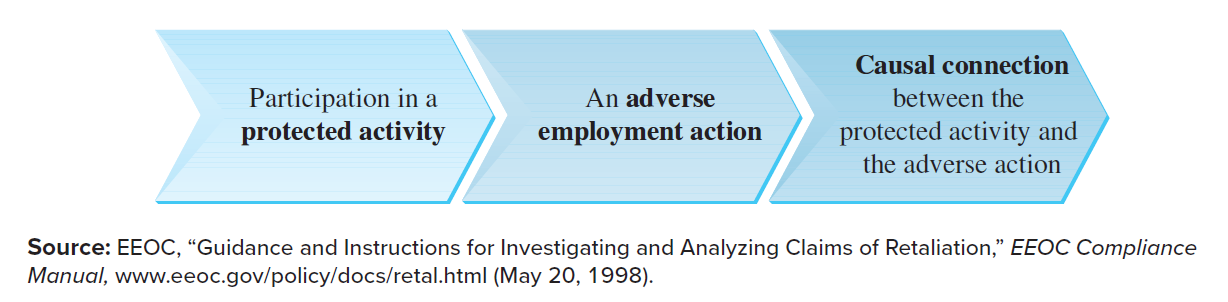 Burlington Northern & Santa Fe Railway Co. v. White
Copyright 2019 McGraw-Hill Education. All rights reserved. No reproduction or distribution without the prior written consent of McGraw-Hill Education.
Breach of Implied Contract
Implied contract: An unexpressed contract term created by words or conduct of the parties
Employee Handbook statements may imply termination only for ‘just cause’ 
REVIEW EMPLOYMENT HANDBOOKS – THEY NEED TO CLEARLY STATE EMPLOYMENT IS CONSIDERED AT-WILL (see Employment At-Will example disclaimer on page 59)
Other provable conduct that suggests limitation on employer’s at-will discretion. 
Melott v. ACC Operations, Inc. 
Be Mindful of off-hand statements that can be misconstrued as “contractual” terms or promises
Copyright 2019 McGraw-Hill Education. All rights reserved. No reproduction or distribution without the prior written consent of McGraw-Hill Education.
Promissory Estoppel Exception: Prima Facie Case; other statutes of note
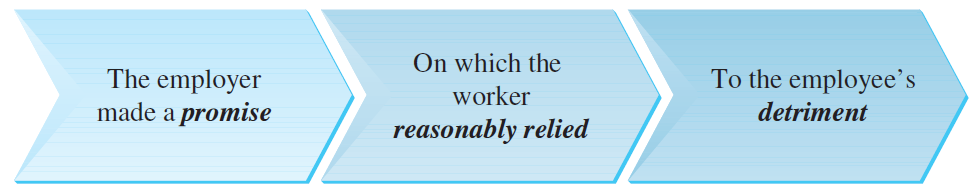 Similar to the implied contract claim except that the promise, implied or expressed, does not rise to the level of a contract 
Other statutory exceptions to employment at-will
Occupational Safety and Health Act 
Fair Labor Standards Act 
Pregnancy Discrimination Act
Copyright 2019 McGraw-Hill Education. All rights reserved. No reproduction or distribution without the prior written consent of McGraw-Hill Education.
Implied Covenant of Good Faith and Fair Dealing Exception
Implied contractual obligation to act in good faith in the fulfillment of each party’s reasonable contractual expectations 
The covenant of good faith and fair dealing is the duty that requires an employer to treat employees fairly and requires the employer to only fire employees when they have good cause.
Applies to employees with employment contracts or who work under employment at-will basis
Not every employment agreement can include every aspect/reason for hiring or firing. The agreements don’t have to include everything. For example, long time employees who have consistently received favorable evaluations might claim that their length of service and positive performance reviews were signs that their job would be secure as long as they performed satisfactorily, therefore they shouldn’t be terminated without good cause.
The court examines the parties’ actions to ascertain whether termination demonstrated bad faith (e.g., termination to avoid paying bonus earned, but due if employed at year-end).
Critics of this implied agreement argue that, where an agreement is specifically nondurational, there should be no expectation of guaranteed employment of any length
Narrowly construed – most risks do not qualify, and only a few states recognize this claim (only 13 states recognize this exception)
	Case: Guz v Bechtel National, Inc.
Copyright 2019 McGraw-Hill Education. All rights reserved. No reproduction or distribution without the prior written consent of McGraw-Hill Education.
Constructive Discharge
Constructive discharge: Occurs when the employee is given no reasonable alternative but to end the employment relationship
Considered an involuntary act on the part of the employee
Restricts employers’ actions of wrongful termination
Paloni v. City of Albuquerque Police Department (no)
Nassar v. Univ. of Texas Southwestern Medical Center at Dallas (yes)
Copyright 2019 McGraw-Hill Education. All rights reserved. No reproduction or distribution without the prior written consent of McGraw-Hill Education.
Other Exceptions to At-Will Doctrine
The Worker Adjustment and Retraining Notification Act (WARN)
Requires that employers with over 100 employees must give 60 days’ advance notice of a plant closing or mass layoff to affected employees
Exceptions
Faltering company exception
Sudden, dramatic, unexpected business changes
Certain natural calamities
Wrongful Discharge Based on Other Tort Liability
Tort of intentional and outrageous conduct
Tort claim for emotional distress
Tort action of defamation
EE must show:
ER made false and defamatory statements about the EE,
The statement was communicated to a 3rd party without the EE’s consent;
The communication caused harm to the EE
Wrongful invasion of privacy
Copyright 2019 McGraw-Hill Education. All rights reserved. No reproduction or distribution without the prior written consent of McGraw-Hill Education.
Employment Discrimination Concepts
Federal law prohibits employment discrimination on the basis of race, color, gender, religion, national origin, age, disability, and genetic information
Generally two types of discrimination claims:
Disparate treatment
Disparate impact
Copyright 2019 McGraw-Hill Education. All rights reserved. No reproduction or distribution without the prior written consent of McGraw-Hill Education.
Disparate Treatment
Disparate treatment: Treating similarly situated employee differently because of a characteristic prohibited under Title VII of Civil Rights Acts or other employment discrimination law factors
Considered INTENTIONAL…Intentional Acts or Intentional Discrimination: e.g., “Mexicans need not apply”
Disparate treatment is considered intentional discrimination, but the plaintiff need not actually know that unlawful discrimination is the reason for the difference.
How to Prove Disparate Treatment?  SC gave us direction in  McDonnell Douglas Corp. v. Green ruling
Copyright 2019 McGraw-Hill Education. All rights reserved. No reproduction or distribution without the prior written consent of McGraw-Hill Education.
Employment Discrimination Concepts, Disparate Treatment: Prima Facie Case
Copyright 2019 McGraw-Hill Education. All rights reserved. No reproduction or distribution without the prior written consent of McGraw-Hill Education.
Employment Discrimination Concepts,  Disparate Treatment: Defenses
Employer’s defense
Legitimate, Nondiscriminatory Reason Defense (LNDR)
The LNDR is a rebuttable presumption (i.e. a legal determination arising from proven evidence that can be refuted to the contrary) and may be virtually anything that makes sense and is not related to prohibited criteria. 
Employee’s counter – Employee can counter with evidence that the employer’s legitimate, non-discriminatory reason was a mere pretext (i.e. window dressing...other reason) for the employer to discriminate
The Bona Fide Occupational Qualification Defense (BFOQ): Permissible discrimination if legally necessary for employer’s particular business
The evidence supporting the qualification must be credible, and not just the employer’s opinion. 
Legalized discrimination, narrowly construed by the courts – VERY LIMITED (Race can never serve as a valid BFOQ)
With respect to SAFETY, the employer has the burden of proving that it had reasonable factual cause to believe that all or substantially all members of a particular group would be unable to perform safely and efficiently the duties of the job involved. 
2 Part BFOQ Test:
Does the job require that the employee be of one gender (or prohibited category)? 
If yes, is that reasonably necessary to the “essence” of the employer’s particular business?
Case: Wilson v. Southwest Airlines Company
Copyright 2019 McGraw-Hill Education. All rights reserved. No reproduction or distribution without the prior written consent of McGraw-Hill Education.
Disparate Treatment Summary
How to Prove a Prima Facie case?
You belong to a minority (or protected class under Title VII)
You’re qualified and applied for the job
Despite qualifications, you were rejected
Position remained open or was given to someone else equally or less-qualified
Conditions are modified for situation (i.e. hiring, termination, promotion, etc.)
If EE proves Prima Facie case and ER does nothing, EE wins;
If ER articulates a legitimate, non-discriminatory or BFOQ reason, then the ER wins unless the EE proves the alleged reason is a pretext or excuse.
How to prove pretext?
Is the decision reasonable? 
Balanced? 
Made consistently?
Justification job related?
Copyright 2019 McGraw-Hill Education. All rights reserved. No reproduction or distribution without the prior written consent of McGraw-Hill Education.
Disparate Impact
Disparate impact: Discriminatory effect of a facially neutral policy on a Title VII group
Facially neutral policy: specific workplace policy that applies equally to all employees
Unnecessary practice, perhaps unintentional, that results in workplace discrimination
Key distinction: needn’t prove Intent to discriminate; key consideration is differential effect on protected group 
Case: Griggs v. Duke Power Co.: “built-in headwinds;” test results as servants, not masters…codified into law as part of 1991 amendment to Civil Rights Act
2 part question:
Does “test” discriminate?
If so, does test relate to performance?  In other words, is the test warranted?  ER has to prove job relatedness or business necessity in this discrimination
ER need to have their tests “validated” to prove job relatedness and fairness
Copyright 2019 McGraw-Hill Education. All rights reserved. No reproduction or distribution without the prior written consent of McGraw-Hill Education.
Disparate Impact (cont.)
Screening device: Mechanism (normally a test) used to separate  applicants from the general pool of candidates
Four-fifths rule: Minority must do at least 80 percent (four-fifths) as well as majority on screening device or presumption of disparate impact arises (see business necessity defense, next slide)
Subjective or objective criteria may qualify (see Watson v. Fort Worth Bank)
Pre-employment interviews
Employment applications
Copyright 2019 McGraw-Hill Education. All rights reserved. No reproduction or distribution without the prior written consent of McGraw-Hill Education.
ER Defenses to Disparate Impact
The business necessity defense: Defense to a disparate impact case based on the employer’s need for the policy/device as a legitimate requirement for the job
Test validation
The employee’s evidence is not true – Plaintiff burden of proof to establish > 50% probability
(No) The employer’s “bottom line” comes out correctly
Statute aimed at individuals, not groups 
ER cannot establish QUOTAS
Case: Connecticut v. Teal
Copyright 2019 McGraw-Hill Education. All rights reserved. No reproduction or distribution without the prior written consent of McGraw-Hill Education.
Other Common Concepts
Accommodation: Employer’s duty in Title VII religious discrimination claims and under Americans With Disabilities Act (ADA) to accommodate workplace conflicts
Should not cause undue hardship to the employer
Extent of duty varies between religious and disability accommodations
Retaliation: Provisions allowing employees to file separate claims for negative consequences experienced from their employers for pursuing their lawful rights
Exhaustion of Administrative Remedies
Going through the EEOC administrative procedure before being permitted to seek judicial review of an agency decision
Copyright 2019 McGraw-Hill Education. All rights reserved. No reproduction or distribution without the prior written consent of McGraw-Hill Education.
Exhibit 2.9 - Employment Discrimination Remedies
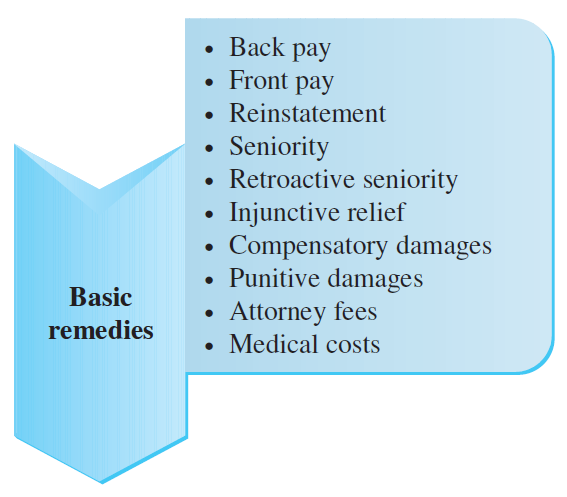 Copyright 2019 McGraw-Hill Education. All rights reserved. No reproduction or distribution without the prior written consent of McGraw-Hill Education.
Employment Discrimination Remedies
Copyright 2019 McGraw-Hill Education. All rights reserved. No reproduction or distribution without the prior written consent of McGraw-Hill Education.
Additional Legal Resources
Law Libraries
Found everywhere from private law firms to public courthouses
Can contain only a few necessary legal resources or vast ones
The Internet
Includes legal databases for public consumption
Copyright 2019 McGraw-Hill Education. All rights reserved. No reproduction or distribution without the prior written consent of McGraw-Hill Education.
Management Tips
Employers are always allowed to hire the best person for a job
Allowed to fire an employee for any reason as long as it is not for one of the specific reasons prohibited by law
Company policies and procedures should create a space for employees to voice any concerns and complaints
Employers should subject termination decisions to internal review
Employees should be made aware of their rights under the law regarding any protected category to which they may belong
Policies that discriminate on their face should be discarded
Copyright 2019 McGraw-Hill Education. All rights reserved. No reproduction or distribution without the prior written consent of McGraw-Hill Education.